The Renaissance Begins
Arely Marquez
Standards:
7.8.1,7.8.2,7.8.3
Humanism Triggers Renaissance
Dark Ages
Importance of the Individual
Rebirth
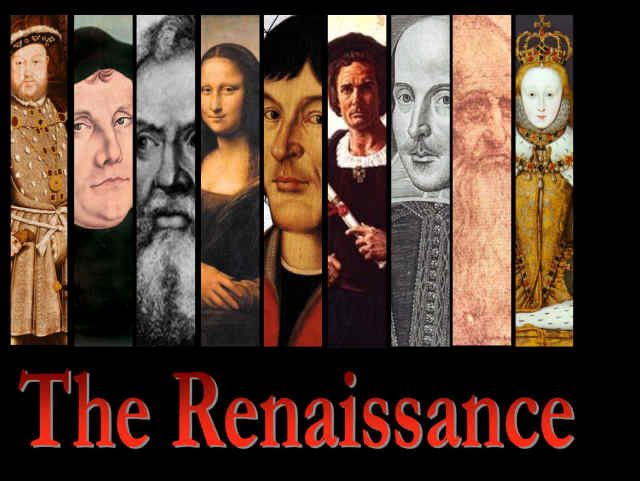 Began in Italy
Center of Roman Empire
Divided into city-states
City-State became Wealthy
Competed with each other
More people, more money
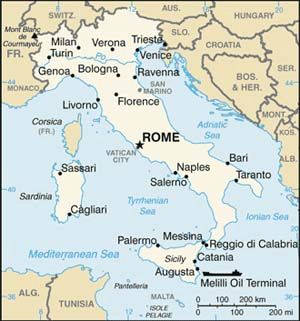 No ruler united Italy?
Roman Catholic Church
Church Leaders Afraid
City-States were Equal in Strength
City-States became wealthy
Loan money
City-States Grew Wealthy
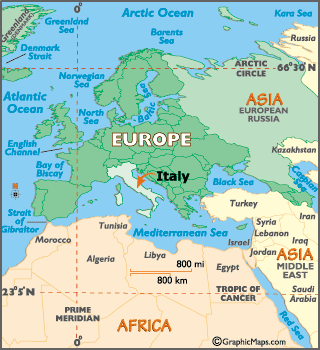 Geography
Trade 
Silk Road
Marco Polo
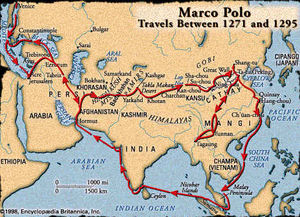 Florence, Italy
Renaissance began
Trade
Clothes
Banking
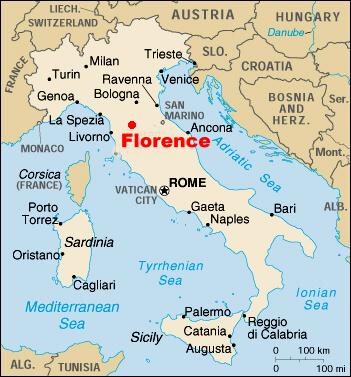 Venice, Italy
Wealthiest City
Shipbuilders
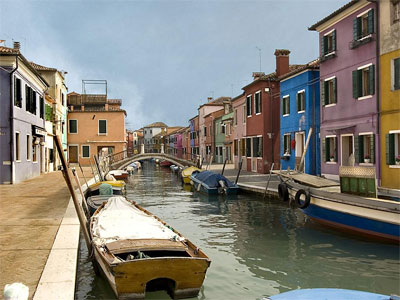 Government/Politics
Republicans
One Powerful Man
Diplomacy
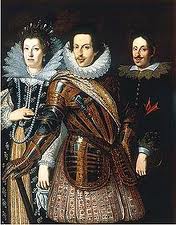 City-States
Advantages
Disadvantages
Own Culture
Led by Leader
Development of Art and Science
Mistreated
Weak- Foreign groups invaded
Family battle each other
Rulers Wealthier
Poor poorer